Lehrgang:
Truppmannausbildung Teil 1
(Grundausbildungslehrgang)
6. Unterrichtseinheit: Gerätekunde
6.4 Rettungsgeräte /
      Tragbare Leitern / Feuerwehrleinen / Sprungrettungsgeräte
Deckblatt Rettungsgeräte
FwDV 10
Tragbare Leitern
Begriff:

Tragbare Leitern sind Leitern, die auf Feuerwehrfahrzeugen
mitgeführt, an der Einsatzstelle von der Mannschaft vom
Fahrzeug genommen und an die vorgesehene Stelle getragen
werden.
genormte Leitern nach DIN EN 1147:
Steckleiter
 Dreiteilige Schiebleiter
 Hakenleiter
 Klappleiter
 Multifunktionsleiter
Anwendung:
Rettungsweg
 Angriffsweg
 Hilfsgerät
Tragbare Leitern
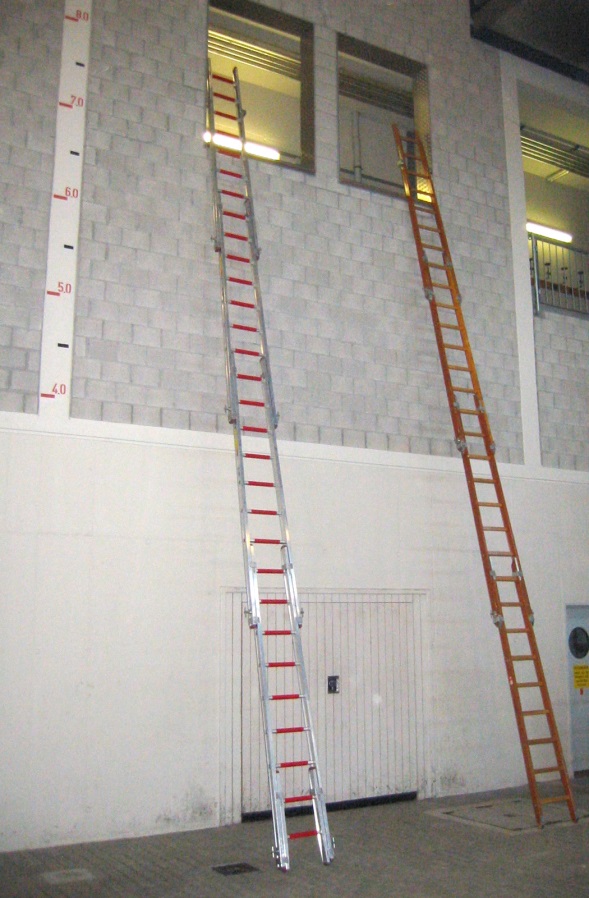 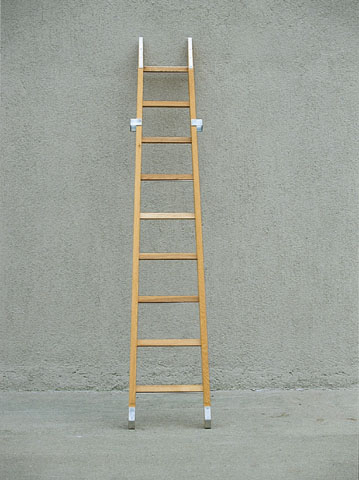 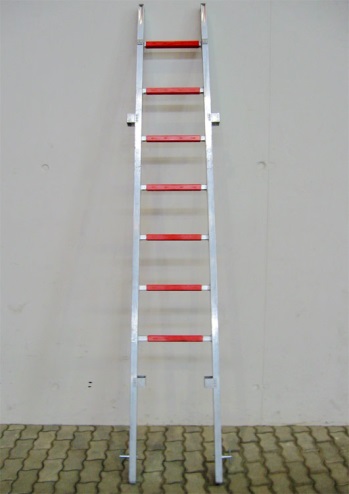 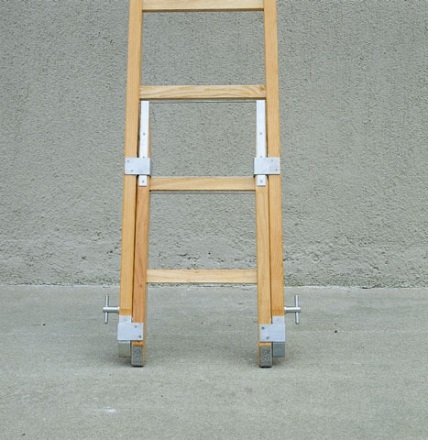 B- Teil Holz
mit Einsteckteil
A- Teil Holz
B- Teil Leichtmetall
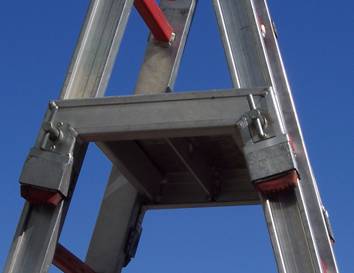 Verbindungsteil
Steckleiter, vierteilig
Leichtmetall, Holz
Steckleiter
Hinweis: Maximal vier Leiterteile zusammenstecken!
Steckleiter
Steckleiter als Hilfsgerät
Anwendungsbeispiele:
 zum Bau einer Schlauch-
  überführung
 zur Eisrettung
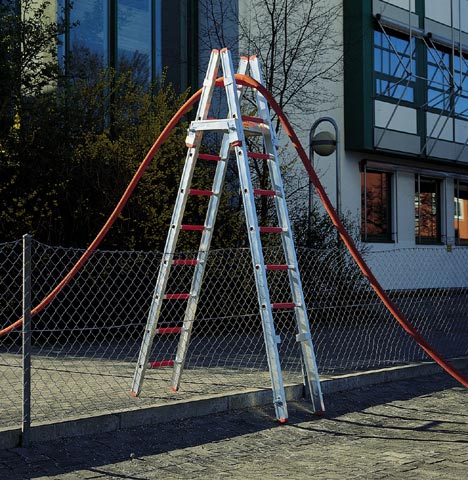 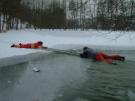 Steckleiter als Hilfsgerät
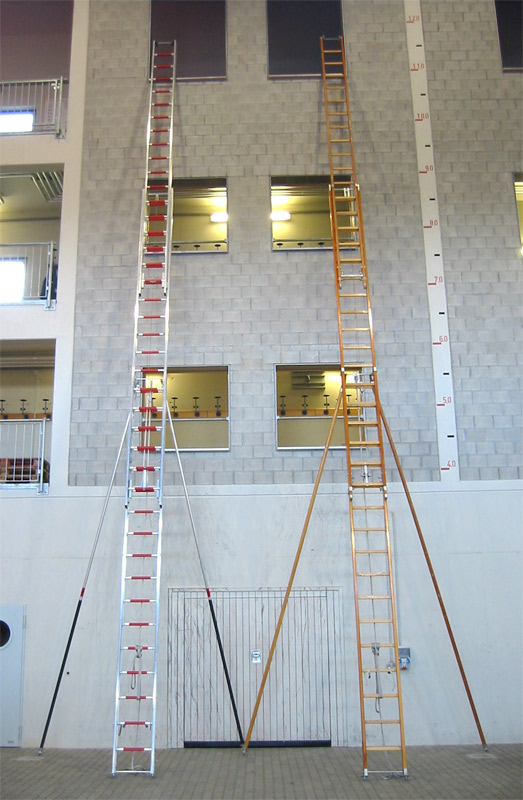 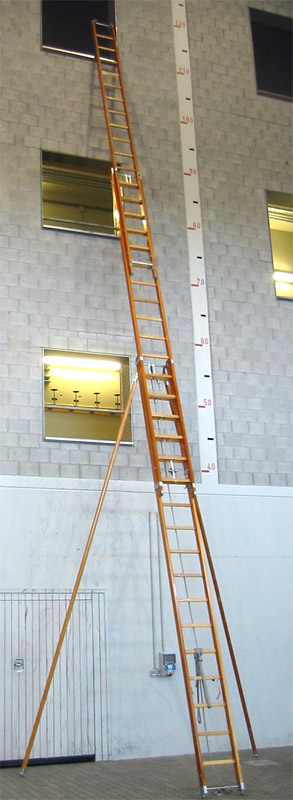 Leichtmetall-
ausführung
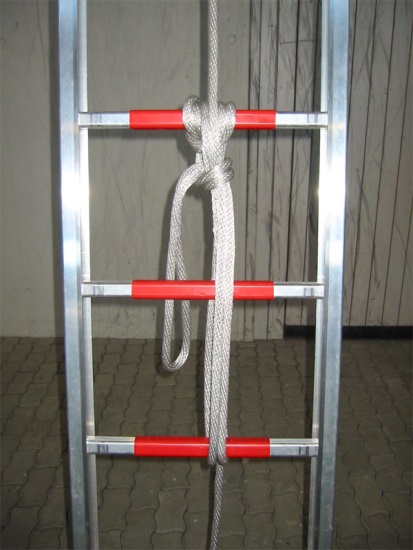 Holz-
ausführung
Festlegung des
Bedienungsseils
Dreiteilige Schiebleiter
Dreiteilige Schiebleiter
Hakenleiter
Klappleiter
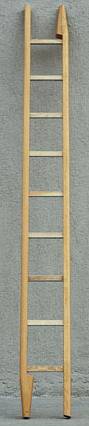 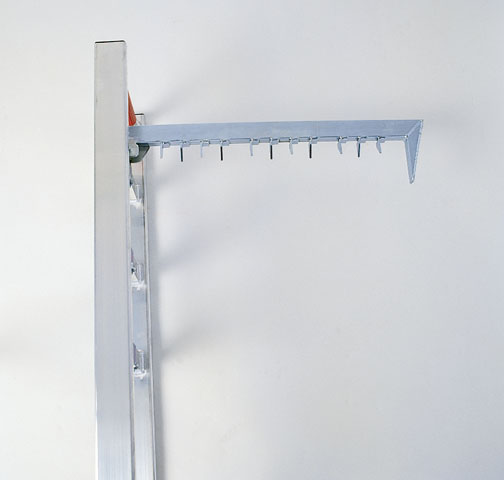 Haken- Klappleiter
Multifunktionsleiter
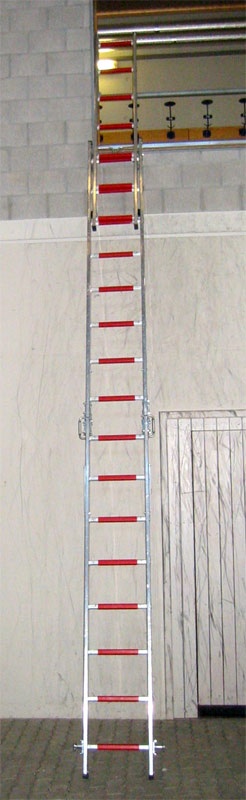 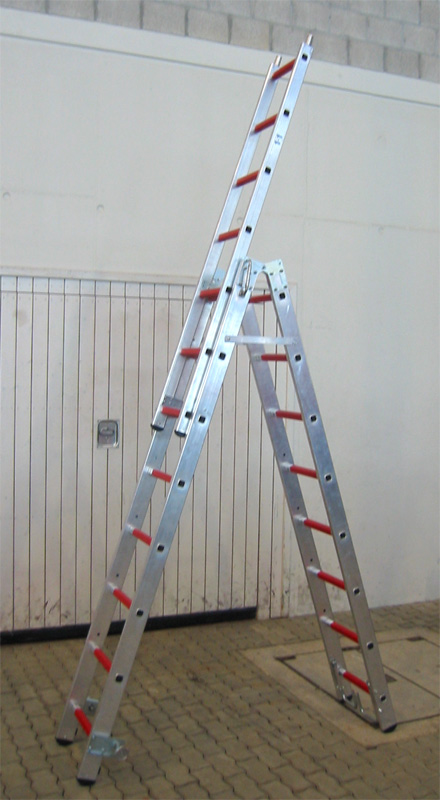 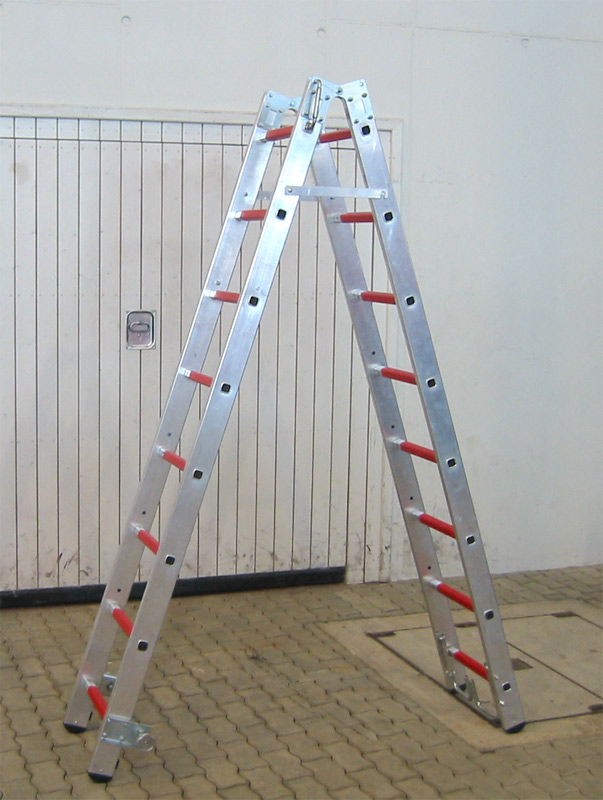 Beispiele verschiedener Verwendungsmöglichkeiten!
Multifunktionsleiter
Leiterlängen und Rettungshöhe
Leiterlängen und Rettungshöhe
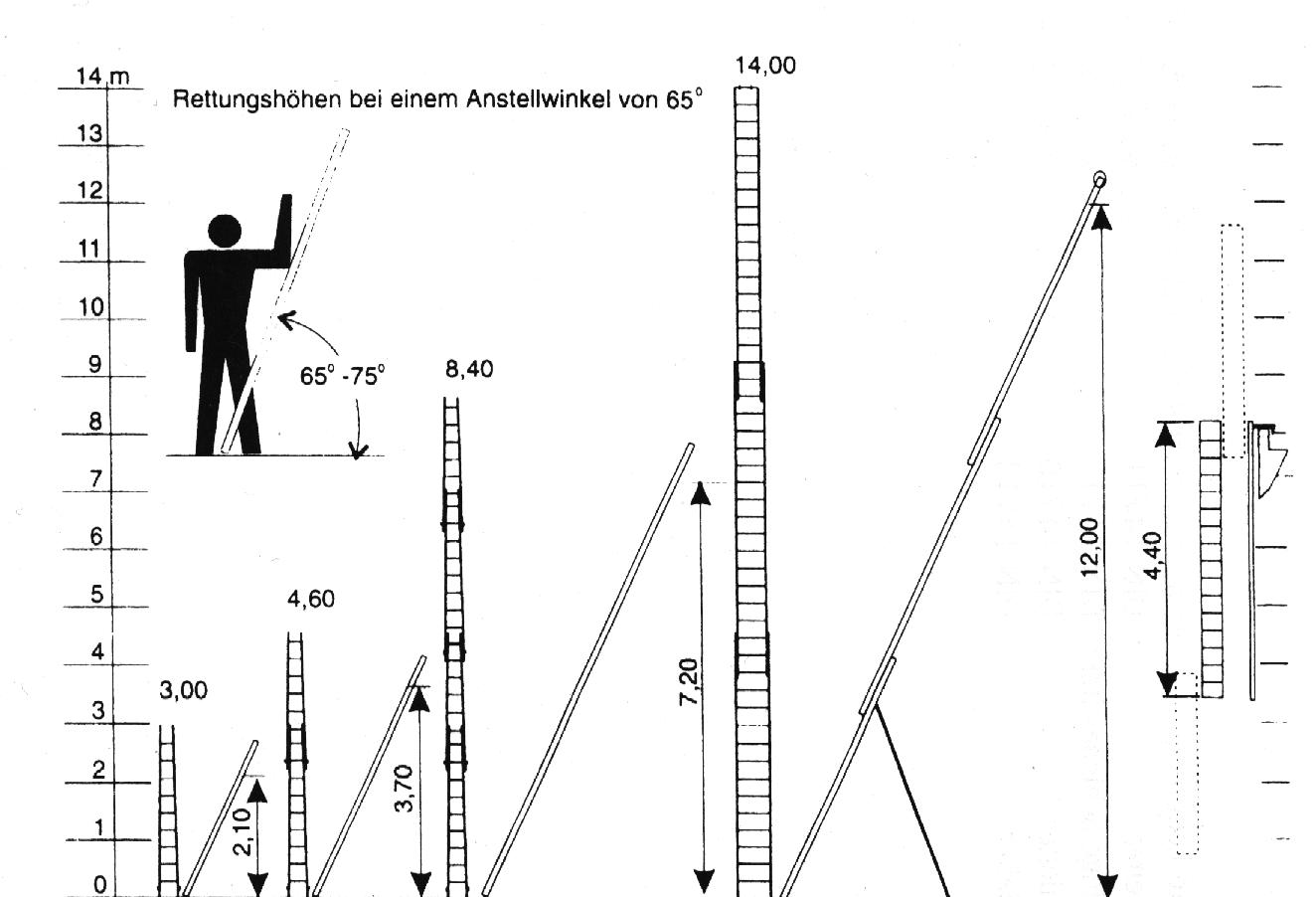 Klapp-
leiter
Dreiteilige Schiebleiter
Hakenleiter
Steckleiter
zwei-/vierteilig
Leiterlängen und Rettungshöhe
Leiterlängen und Rettungshöhe
Einsatzhinweise tragbarer Leitern
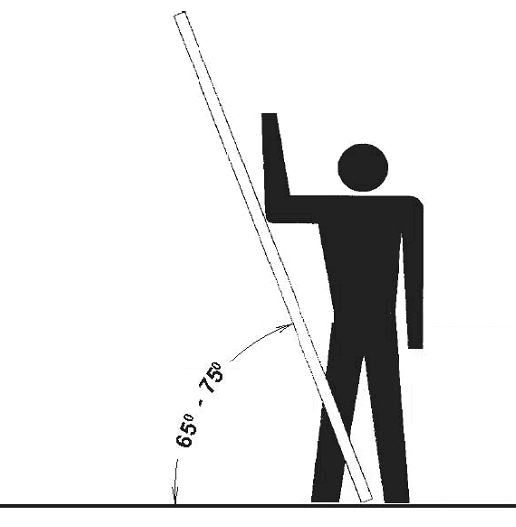 Aufstellwinkel beachten, siehe Bild
 Abstände bei elektrischen Freileitungen beachten:
Spannung in Volt		  Mindestabstand
bis		   1.000	      1 m
über     1.000 bis 110.000         3 m
über 110.000 bis 220.000	      4 m
über 220.000 bis 380.000        5 m
Einsatzhinweise tragbarer Leitern
Einsatzhinweise tragbarer Leitern
Leiter nicht auf ungeeignete Unterlagen, wie Kisten, Steinstapel, Tische
  oder ähnlichem sowie nicht auf weichen oder glatten Untergrund aufsetzen –
auf festen Stand achten – erforderlichenfalls gegen Wegrutschen sichern
Leiter an sichere Auflagepunkte anlegen und beim Besteigen sichern
Klappleitern und Hakenleitern dürfen nur mit einer Person belastet werden
Steckleitern und Schiebleitern dürfen, unabhängig von der Rettungshöhe, mit
  maximal zwei Personen belastet werden
Hakenleiter nicht als Anstelleiter benutzen
Schiebleiter im Freistand nicht über die Stützstangen hinaus besteigen
Eine am Gebäude, unbesetzte Leiter darf nicht ohne weiteres entfernt
  werden!
Einsatzhinweise tragbarer Leitern
Einsatzhinweise tragbarer Leitern
Ein Strahlrohr darf von der Leiter aus nur eingesetzt werden, wenn die Leiter
  am Leiterkopf befestigt ist und der Strahlrohrführer sich mit dem Feuerwehr – 
  Haltegurt sichert
	- auf die Einhaltung der Strahlrohrabstände nach DIN VDE 0132,
	  Brandbekämpfung im Bereich elektrischer Anlagen ist zu achten
Das Strahlrohr darf nur jeweils bis zu einem Winkel von 15 ° zu den Seiten
   hin eingesetzt werden
Schlauchleitungen dürfen nicht auf der Leiter verlegt oder an ihr befestigt werden.
  Eine Ausnahme ist der Strahlrohreinsatz direkt von der Leiter aus, wobei sofort
  nach Beendigung des Löscheinsatzes dieser Angriffs- und Rettungsweg freizu-
  machen ist
Schadhafte Leitern sind der Benutzung sofort zu entziehen!
Einsatzhinweise tragbarer Leitern
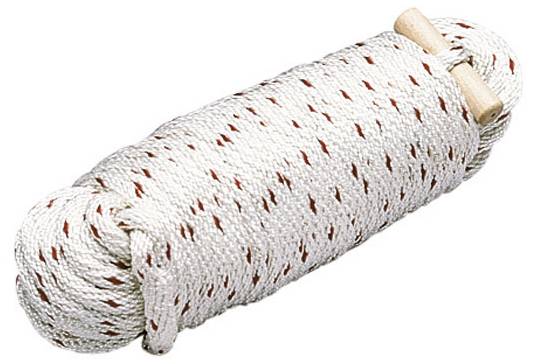 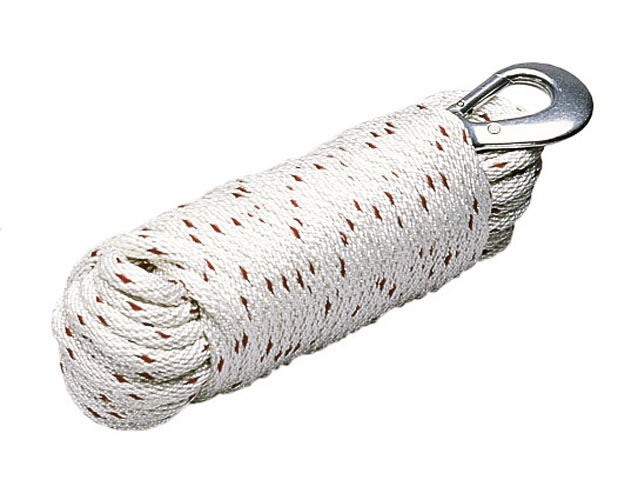 Feuerwehrleine mit Karabiner
Feuerwehrleine mit Holzknebel
Feuerwehrleine
Feuerwehrleine
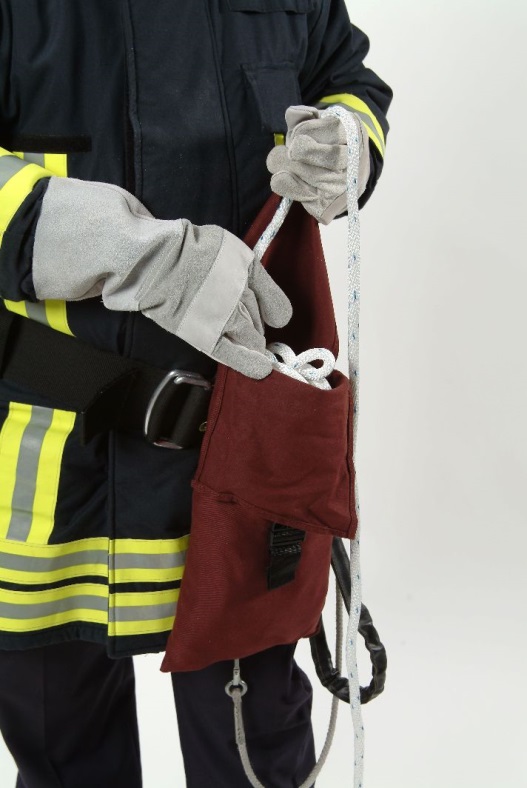 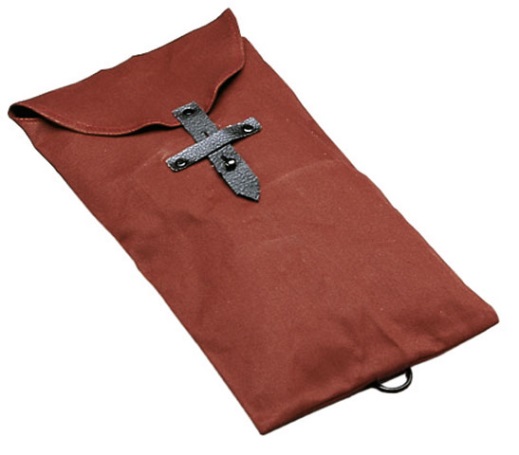 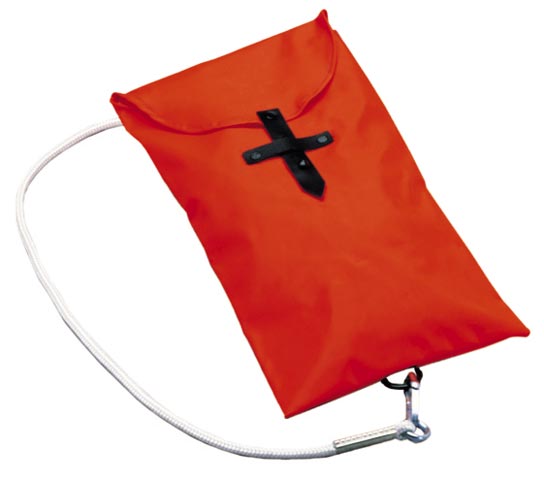 Einlegen der Feuerwehrleine 
in den Feuerwehrleinenbeutel
Feuerwehrleinenbeutel
Feuerwehrleinenbeutel
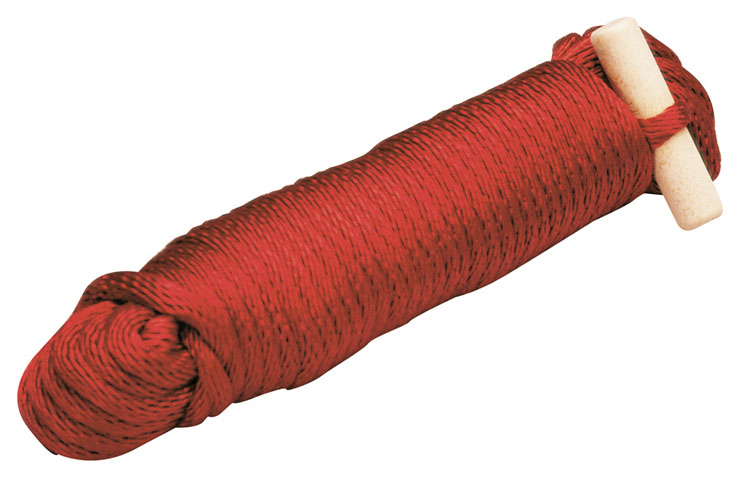 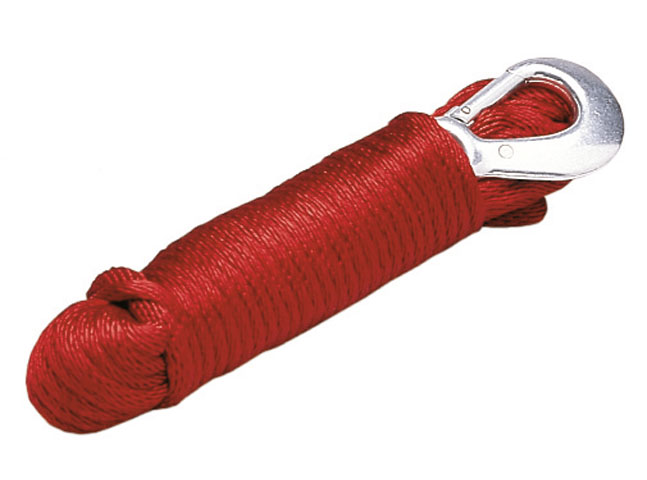 Mehrzweckleine mit Holzknebel
Mehrzweckleine mit Karabiner
Mehrzweckleine
Mehrzweckleine
Rettungstuch
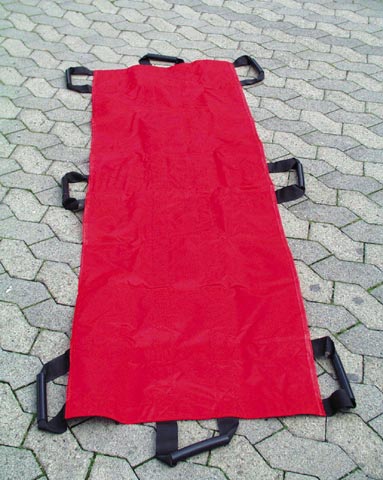 Rettungstuch
Sprungrettungsgeräte
Sprungrettungsgeräte dienen zum Auffangen von frei fallenden Personen.

Der Sprung in ein Sprungrettungsgerät für hilflose Personen sowie für das
Einsatzpersonal ist nicht ungefährlich. Deshalb dürfen keine Übungssprünge
ausgeführt werden.
Sprungpolster = pneumatisches Sprungrettungsgerät,  dass für die
  zum Herstellen und Wiederherstellen der Einsatzbereitschaft eine
  Bedienmannschaft erforderlich ist.
Sprungrettungsgeräte
Sprungpolster (SP 16)
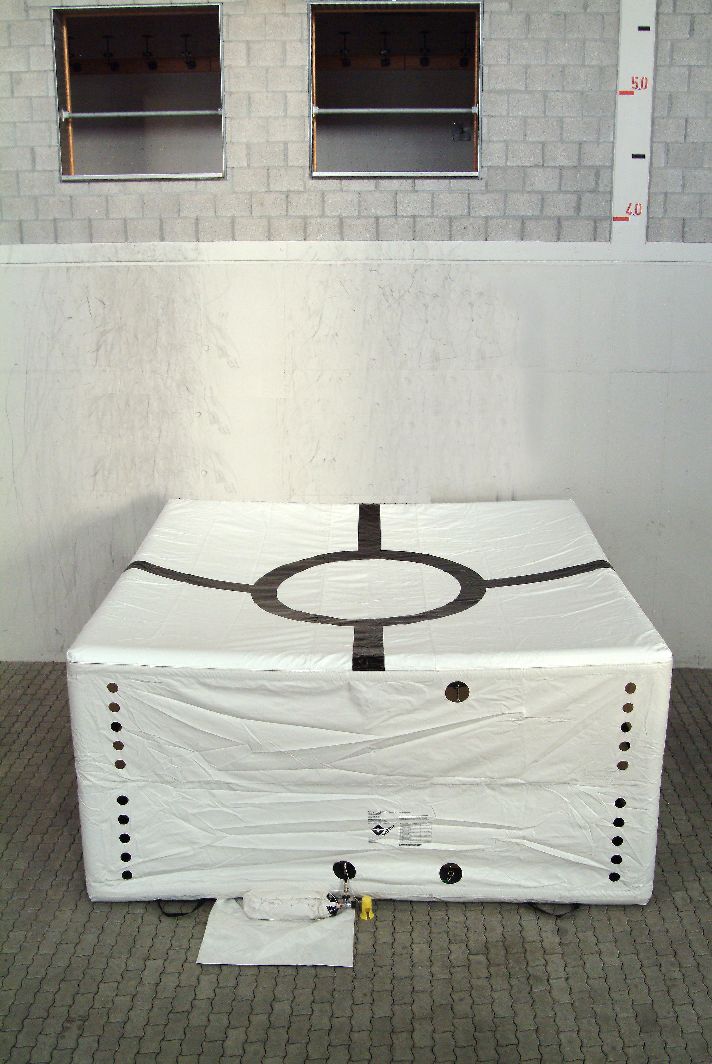 Sprungpolster